THE RAVEN
Edgar Allen Poe
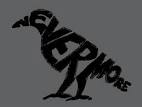 Big Question
Why are we fascinated by the unknown?
About the Author
Poe is one of literature’s “most brilliant, but erratic, stars”
At the age of 18 he was thrown out of college for gambling debts, beginning a lifelong patter of self-sabotage. 
He married his first cousin 
Theories about the cause of his death range from alcohol, poisoning to brain lesions to rabies. 
FUN FACT: He inspired the name of the Baltimore Ravens football team ☺
Unity of Style
Poe wanted his storied to achieve a UNITY OF EFFECT, where every element – plot, character, setting, and imagery – helped create a single effect, or mood.
We will watch some, work some, watch some more!
Poe had a very clear philosophy of poetry.  He wrote a very detailed essay explaining how poetry should be constructed.
Poetry was always meant to be heard, not just seen on the page.
So, let’s begin by hearing the poem.
Vincent Price was a famous actor in the middle of the last century.  He was best known for his horror and suspense roles.  He especially recorded many Poe poems and short stories.
http://www.youtube.com/watch?v=T7zR3IDEHrM
In your daybook answer the following questions:
Did it sound more like a narrative (story?)


Does Price’s voice make it easier to understand the meaning of the words?


Do the setting/costume/actions help you to better understand the events of the poem?
A Different Approach
The Simpsons created a parody of The Raven. While listening/watching note the difference between the two different approaches.  

http://teachertube.com/viewVideo.php?video_id=251203
In your daybook answer the following questions:
Did it sound more like a narrative (story?)


Does the speakers voice make it easier to understand the meaning of the words?


Do the setting/costume/characters/actions help you to better understand the events of the poem?
Breaking it DOWN
Everyone will be assigned to 1 or 2 different stanzas from the poem you will need to complete the following:
Write out the entire stanza
Identify the sound devices that are used?
What are your individual perspectives/opinions of the stanza?
Translate the stanza into simple terms
Draw an image relating to the Stanza
What is the tone?
YOU HAVE TO USE COLOR ON YOUR PAPER!!! NO PENCIL!